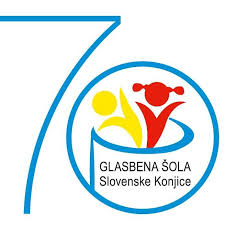 GLASBENA PRIPRAVNICA
Pripravila Dora Ožvald
NAJPREJ SE PRIPRAVIMO ZA PETJE
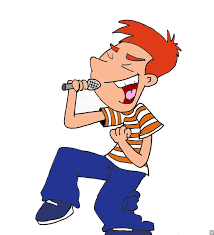 PONOVI ZA MANO – POSNETEK  1 

UTRJUJEMO TUDI RITEM – POSNETEK 2
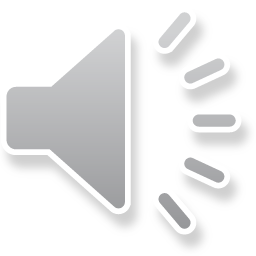 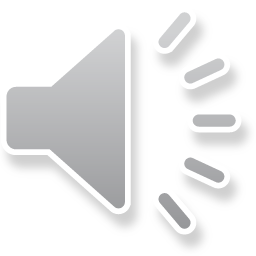 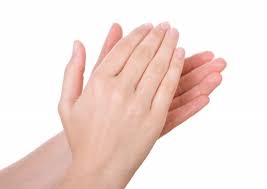 NAUČILI SE BOMO PESMICO, jo morda že poznaš?
KAR POGUMNO PONAVLJAJ ZA MANO …
POSNETEK 3              in POSNETEK 4
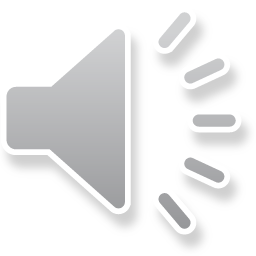 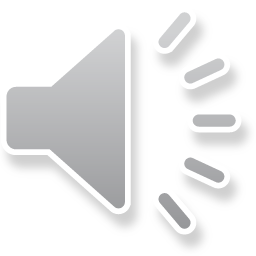 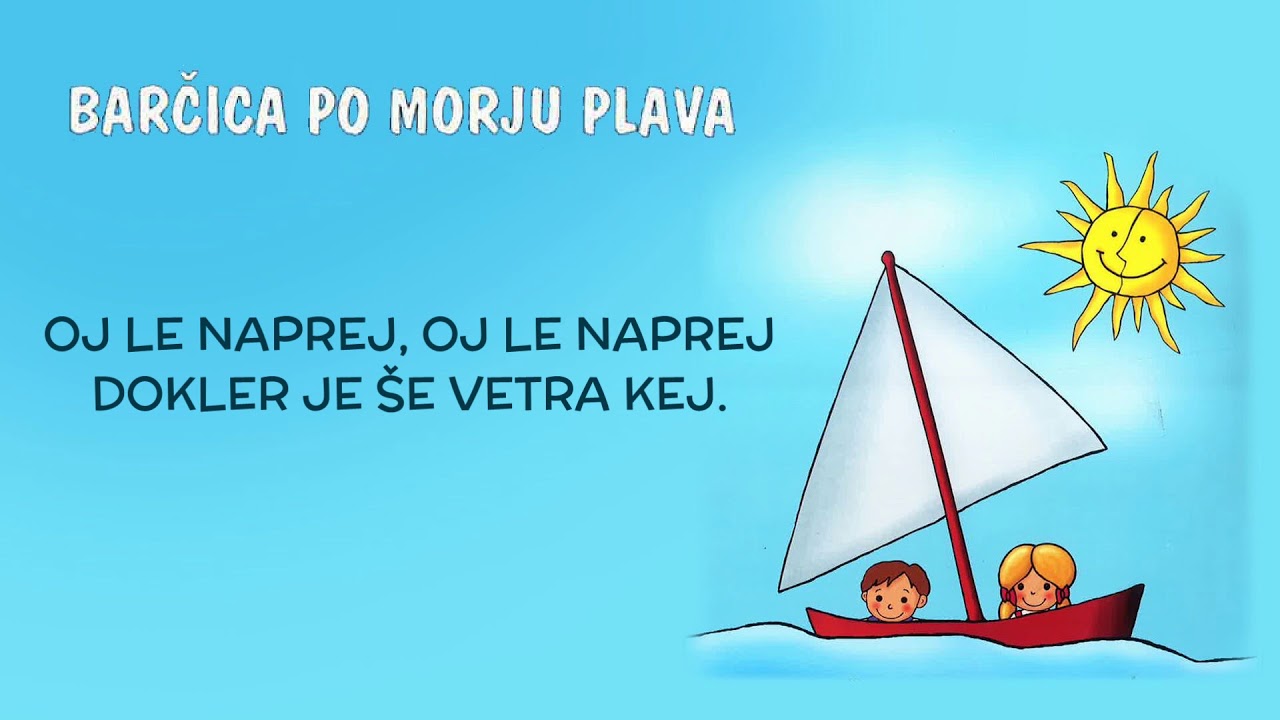 DREVESA SE PRIKLANJAJO.
BARČICA PO MORJU PLAVA, JADRA SE RAZPENJAJO. O, LE NAPREJ, O, LE NAPREJ, DO BREZKONČNIH KRAJEV MEJ ..
KAJ MISLIŠ, KAJ POMENI, DA JE PESEM LJUDSKA?
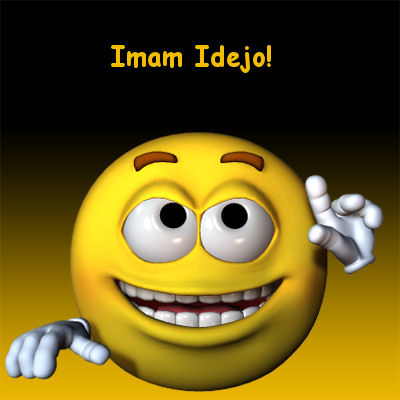 DA TI MALO POMAGAM: TO POMENI, DA NIMA ZNANJEGA AVTORJA.
TISTI, KI SI JO JE ZMISLIL VEČ POZNAN.
NOTNO ČRTOVJE
NOTNO ČRTOVJE IMA 5 ČRT IN 4 PRAZNINE. TAKO KOT NAŠA ROKA – 5 PRSTOV IN 4 PROSTORČKE MED PRSTI.
NOTE SO DOMA V TEH PROSTORIH IN ČRTAH
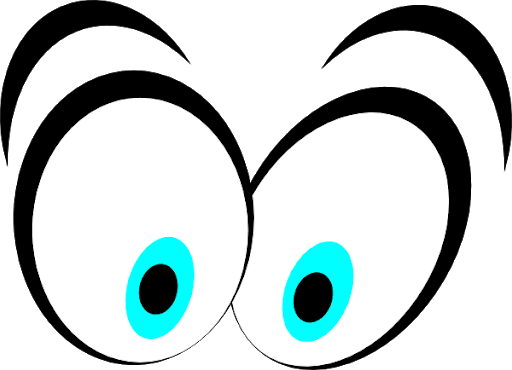 POGLEJ, VSAKA IMA SVOJ DOM …
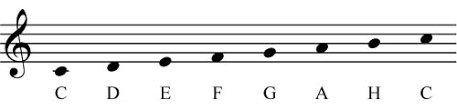 NARIŠI TON-a c1 IN d1
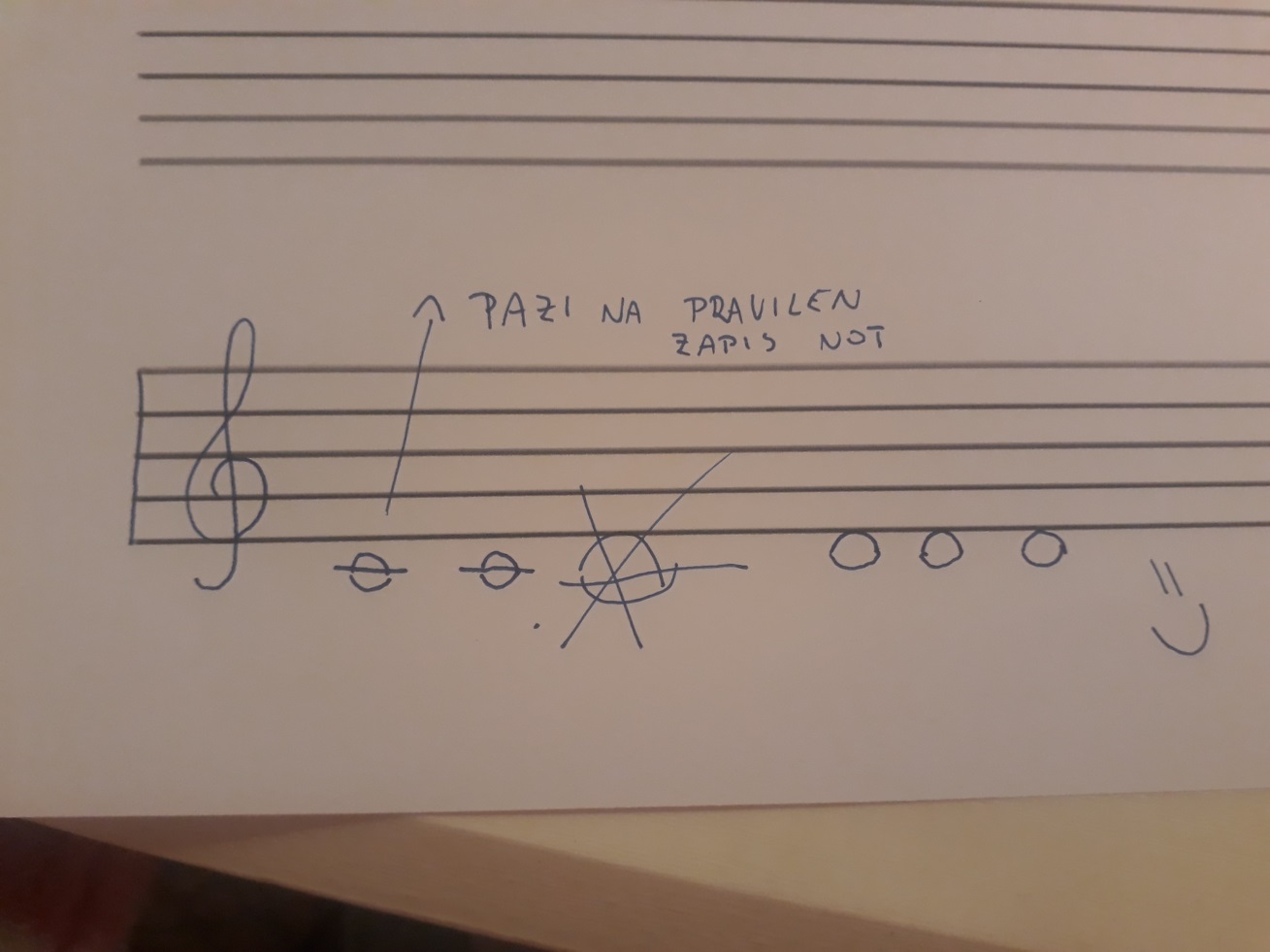 ZAPLEŠI  Z MANO
KORAKAJ ČIMBOLJ NATANČNO IN PO RITMU

POSNETEK 5 (Radetzky Marš)
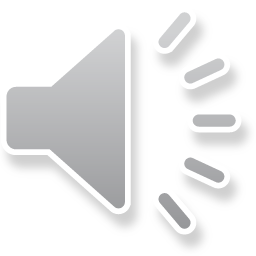